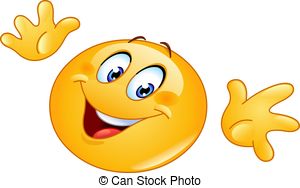 RETROALIMENTACION MES DE JULIO
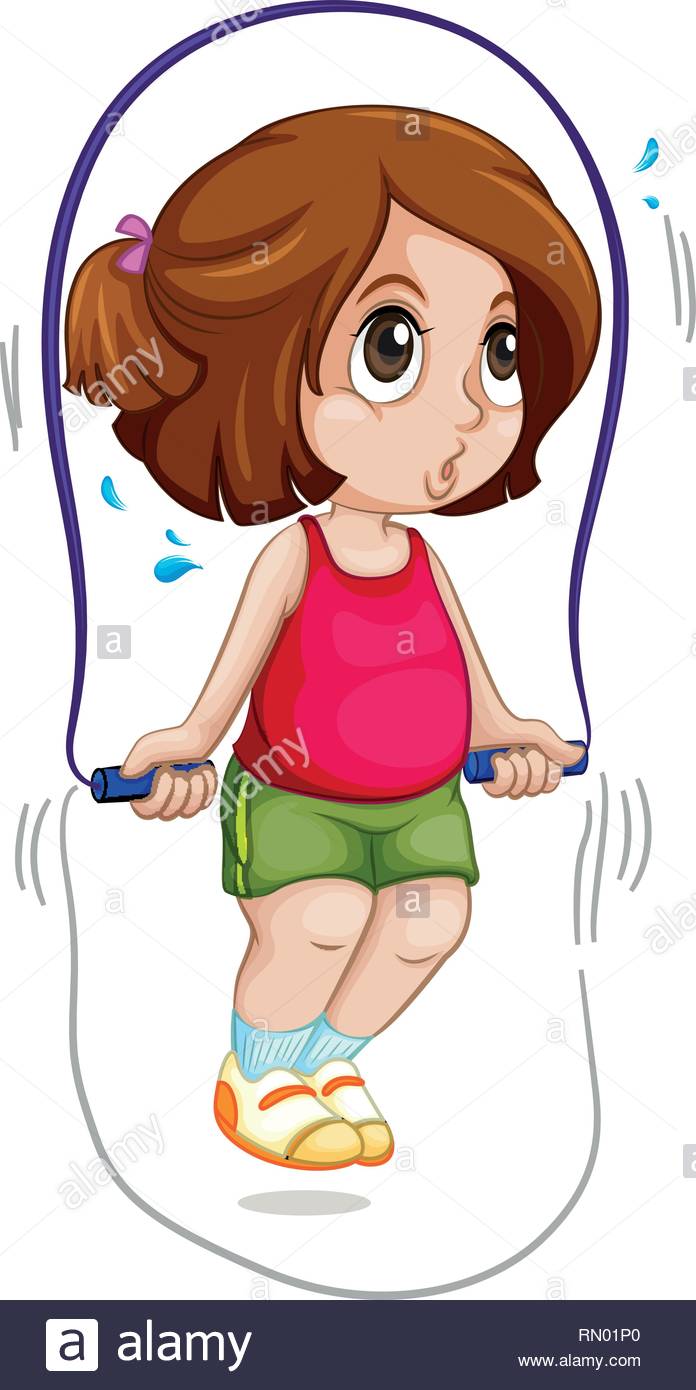 RECUERDA QUE COMENZAMOS A TRABAJAR CON CUERDA
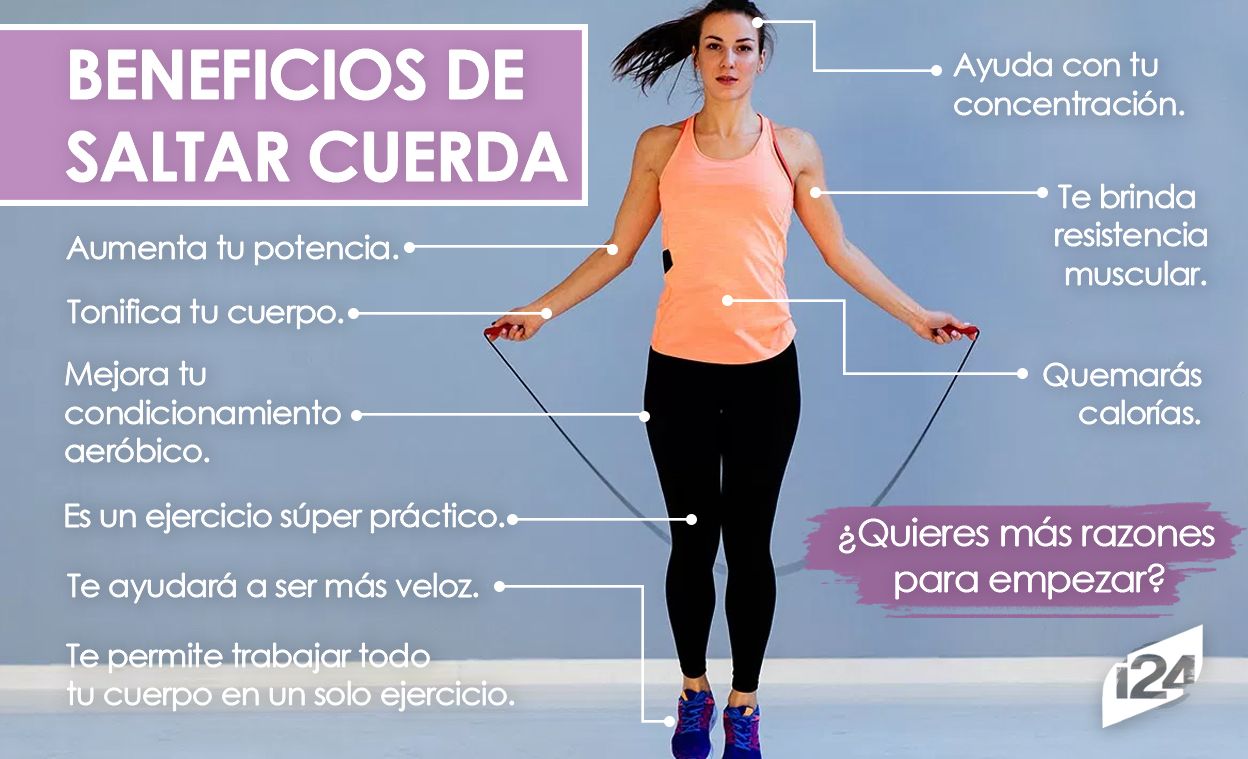 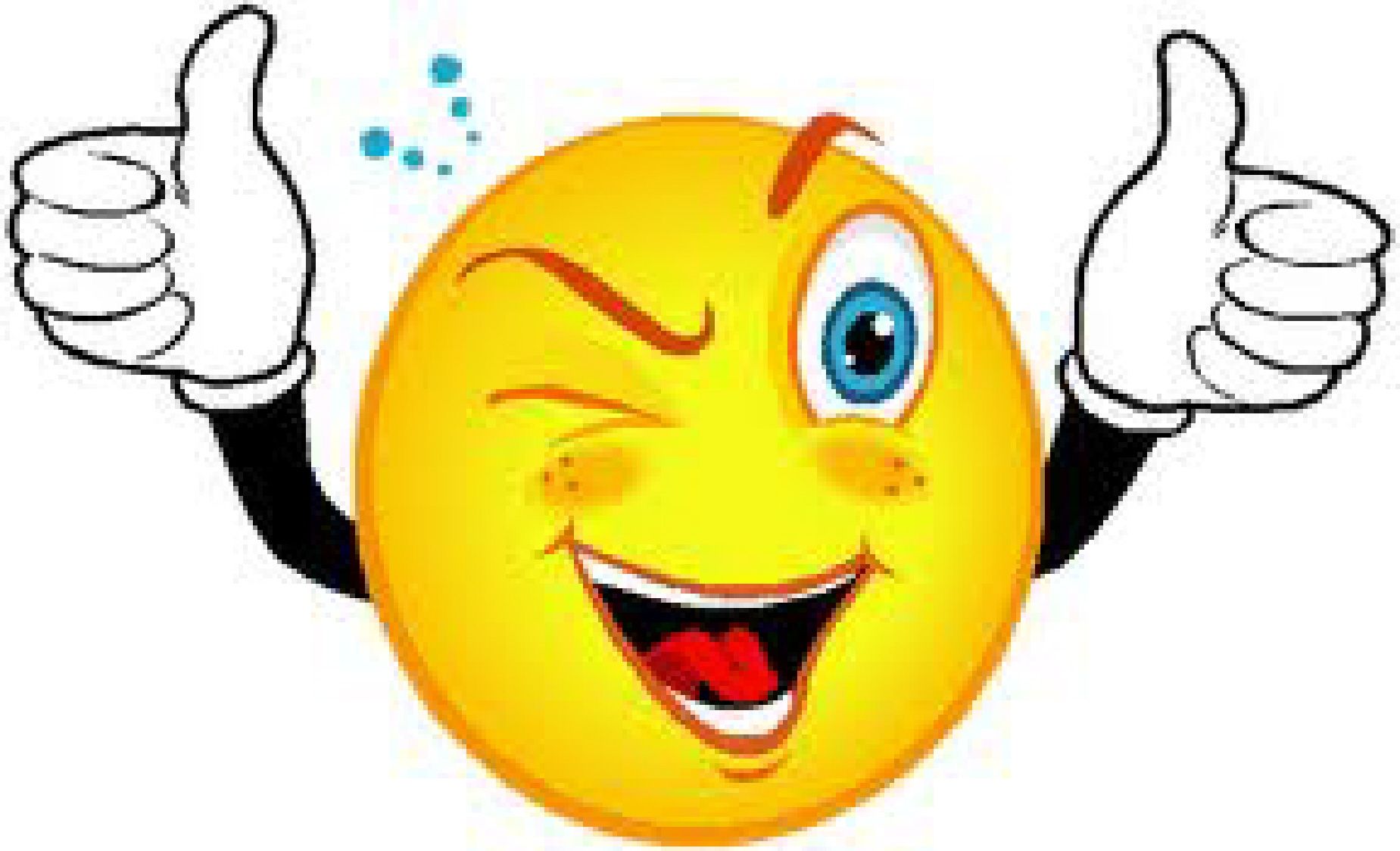 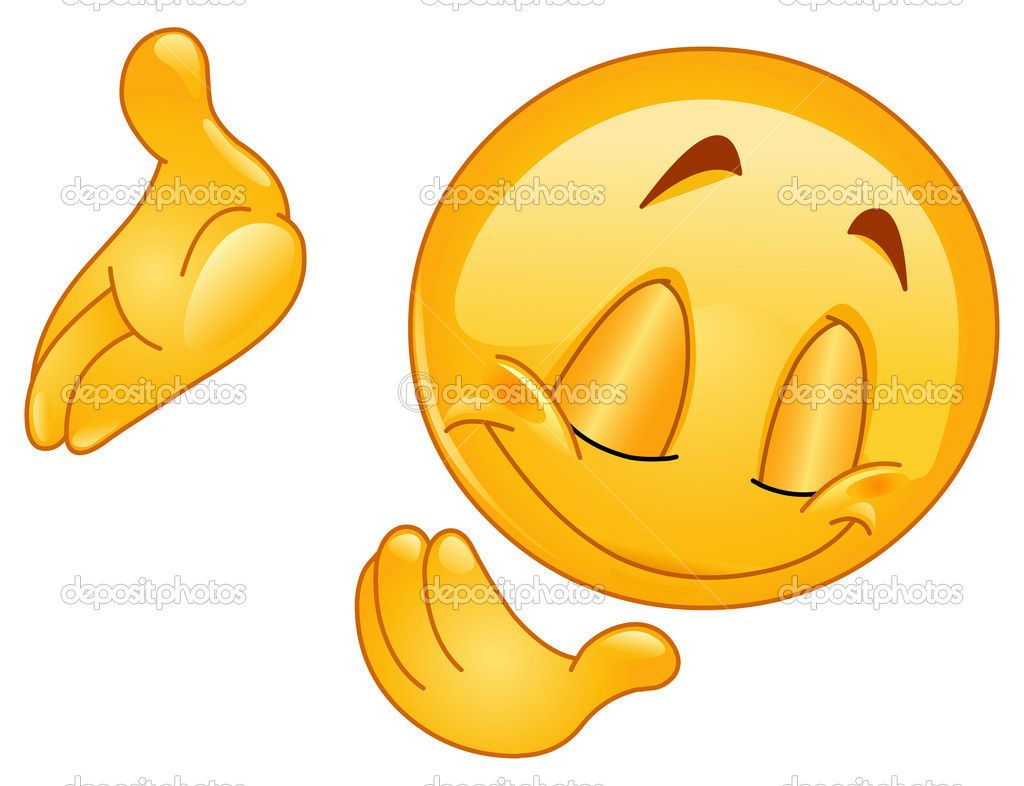 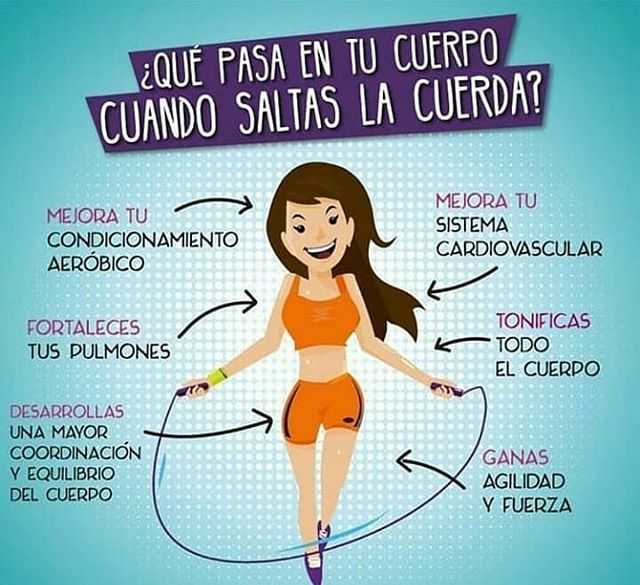 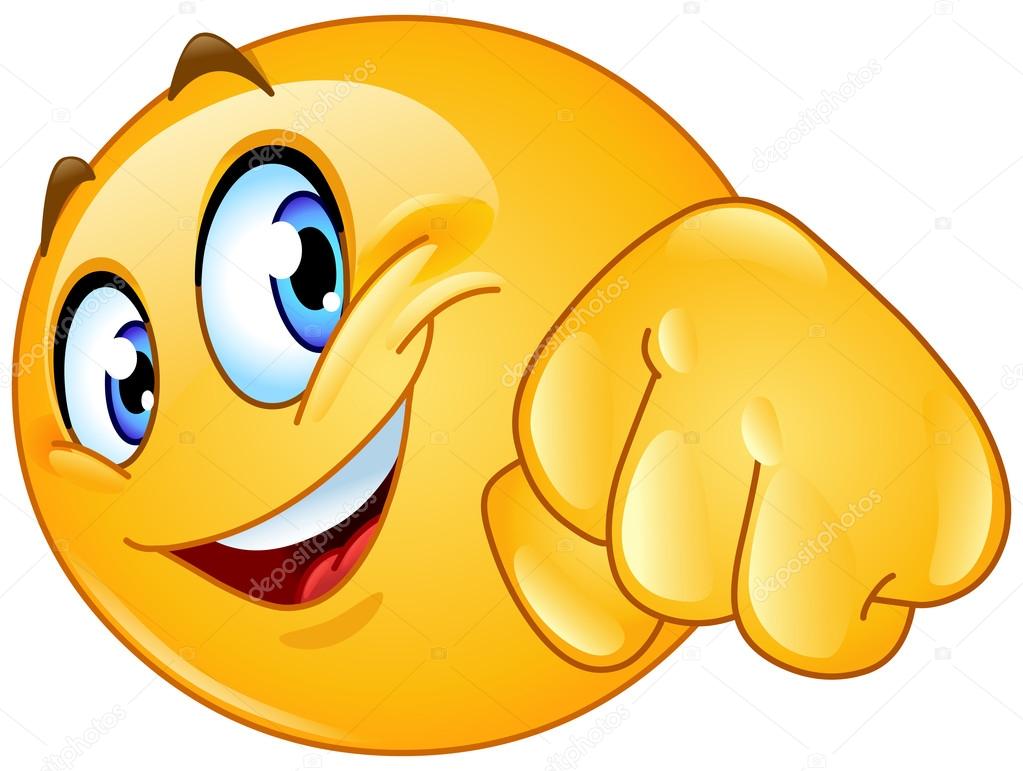 ATENTOS AL PROXIMO DESAFIO CON CUERDA
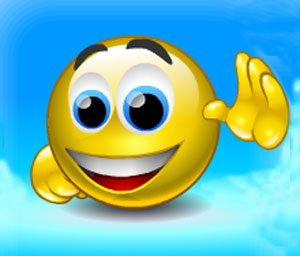 NOS VEMOS